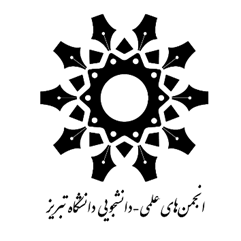 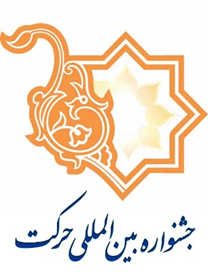 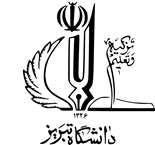 تجلیل از مقام آوران دوازدهمین جشنواره بین المللی حرکت
مدیریت امور اجتماعی
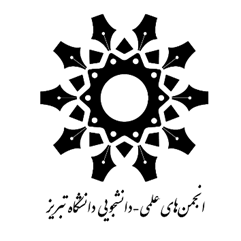 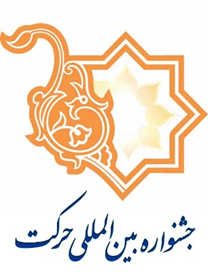 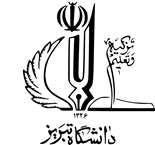 رتبه اول درحوزه انجمن علمی برتر
رتبه سوم درحوزه نشریه
انجمن علمی دانشجویی
مکانیک
مدیریت امور اجتماعی
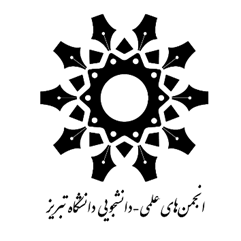 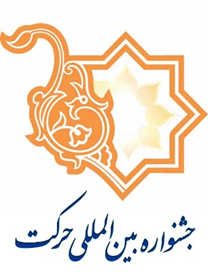 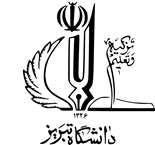 رتبه اول درحوزه محتوای دیجیتال
انجمن علمی دانشجویی
کامپیوتر
مدیریت امور اجتماعی
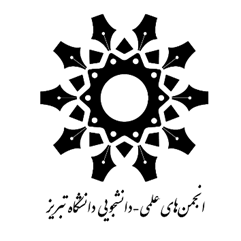 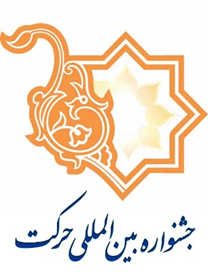 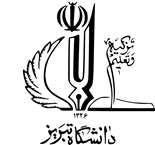 رتبه دوم درحوزه انجمن علمی برتر
انجمن علمی دانشجویی
اقتصاد
مدیریت امور اجتماعی
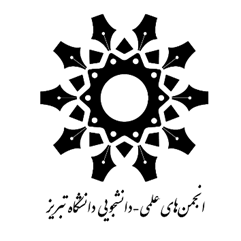 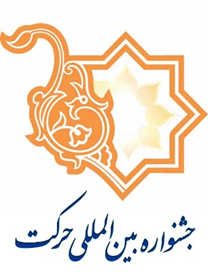 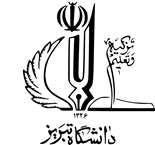 رتبه سوم درحوزه فعالیت علمی خلاقانه
انجمن علمی دانشجویی
محیط زیست و انرژی های نو
مدیریت امور اجتماعی
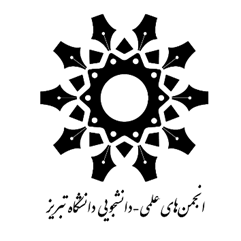 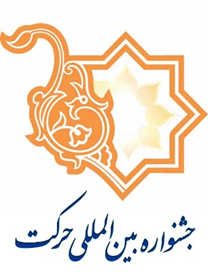 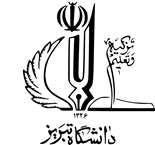 رتبه سوم درحوزه مسابقه
انجمن علمی دانشجویی
زبان و ادبیات فرانسه
مدیریت امور اجتماعی
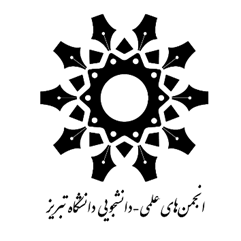 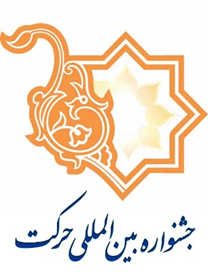 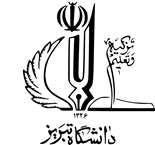 شایسته تقدیردرحوزه مسابقه
انجمن علمی دانشجویی
ساخت و تولید
مدیریت امور اجتماعی
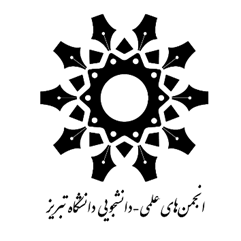 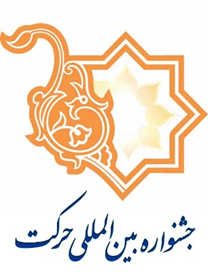 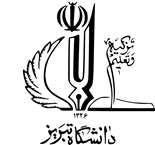 شایسته تقدیردرحوزه مسابقه
انجمن علمی دانشجویی
اقتصاد کشاورزی و علوم باغبانی
مدیریت امور اجتماعی
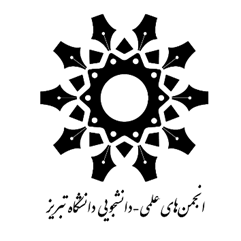 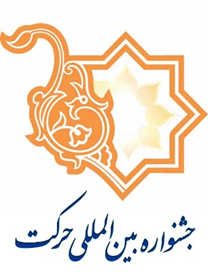 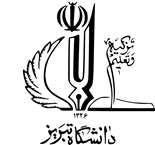 شایسته تقدیردربین کل دانشگاه های ایران
دانشگاه تبریز
مدیریت امور اجتماعی
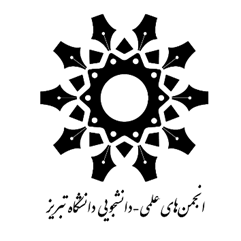 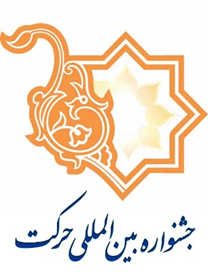 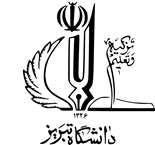 نتایج نهایی سیزدهمین جشنواره بین المللی حرکت
بخش درون دانشگاهی
مدیریت امور اجتماعی
معرفی گروه های رقابتی
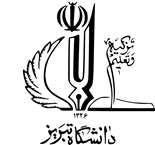 فنی مهندسی
علوم انسانی
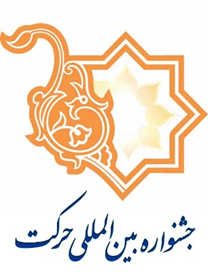 علوم پایه
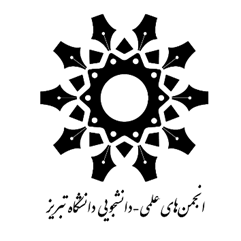 هنر و معماری
کشاورزی
و
دامپزشکی
مدیریت امور اجتماعی
برگزیدگان 
حوزه علوم انسانی
انجمن علمی دانشجویی دانشجویی زبان و ادبیات فرانسه
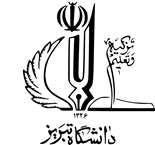 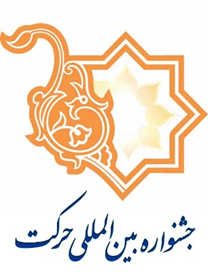 *برگزیده بخش مسابقه
*شایسته تقدیر بخش انجمن برتر
*شایسته تقدیر بخش فعالیت علمی خلاقانه
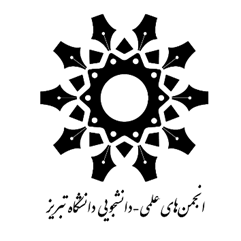 مدیریت امور اجتماعی
انجمن علمی دانشجویی فلسفه
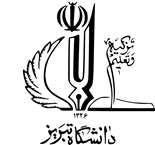 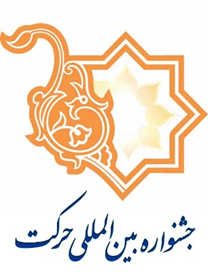 *شایسته تقدیر بخش نشریه
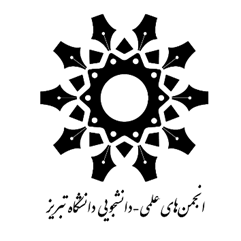 مدیریت امور اجتماعی
انجمن علمی دانشجویی اقتصاد
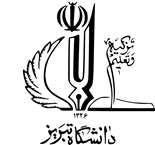 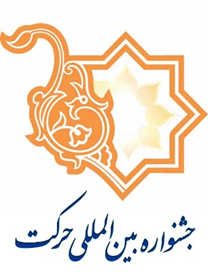 *برگزیده بخش محتوای دیجیتال
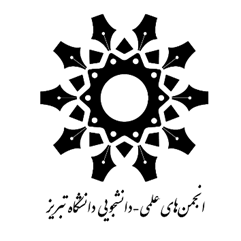 مدیریت امور اجتماعی
انجمن علمی دانشجویی اموربین الملل
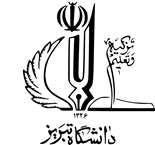 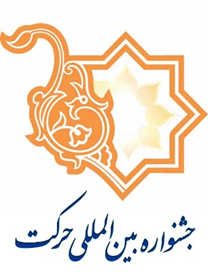 *شایسته تقدیر بخش محتوای دیجیتال
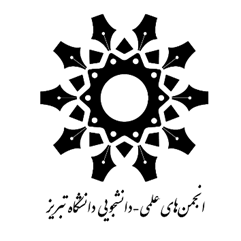 مدیریت امور اجتماعی
برگزیدگان 
حوزه فنی مهندسی
فنی مهندسی
انجمن علمی دانشجویی مکانیک
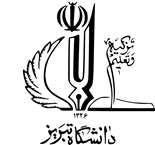 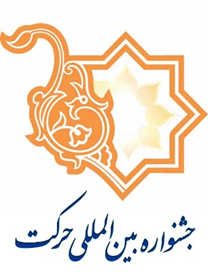 *برگزیده بخش انجمن برتر 
*برگزیده بخش محتوای دیجیتال
*برگزیده بخش کتاب
*شایسته تقدیر بخش مسابقه
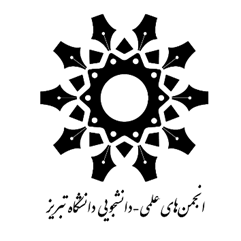 مدیریت امور اجتماعی
انجمن علمی دانشجویی کامپیوتر
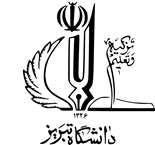 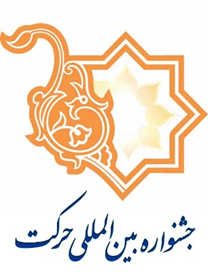 *شایسته تقدیر بخش انجمن برتر
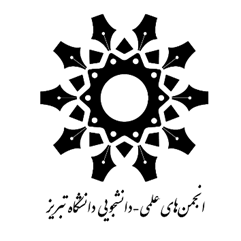 مدیریت امور اجتماعی
انجمن علمی دانشجویی محیط زیست و انرژی های نو
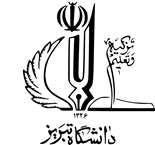 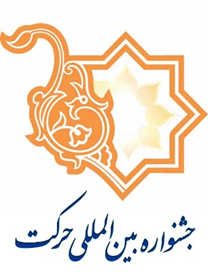 *برگزیده بخش فعالیت علمی خلاقانه *برگزیده بخش مسابقه
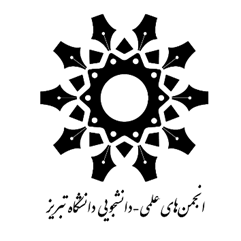 مدیریت امور اجتماعی
انجمن علمی دانشجویی بیومکانیک
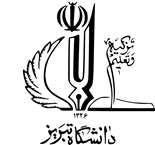 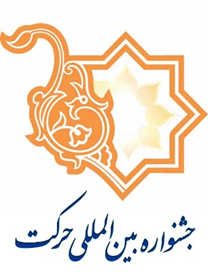 *برگزیده بخش فعالیت علمی خلاقانه *شایسته تقدیر بخش محتوای دیجیتال
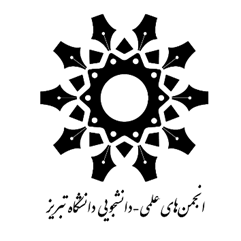 مدیریت امور اجتماعی
انجمن علمی دانشجویی شیمی و نفت
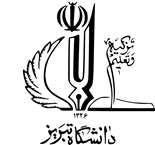 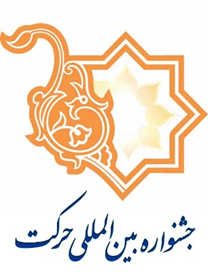 *برگزیده بخش نشریه
*شایسته تقدیر بخش فعالیت علمی خلاقانه
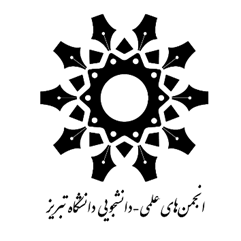 مدیریت امور اجتماعی
انجمن علمی دانشجویی عمران
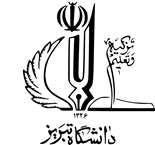 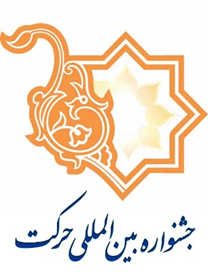 *برگزیده بخش نشریه
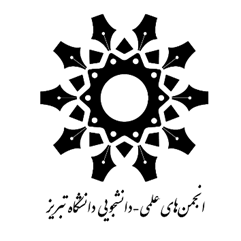 مدیریت امور اجتماعی
انجمن علمی دانشجویی مکاترونیک
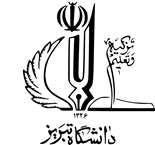 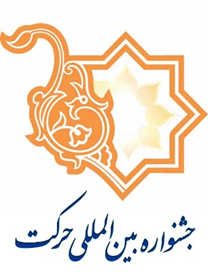 *شایسته تقدیر بخش ویژه
*شایسته تقدیر کارآفرینی
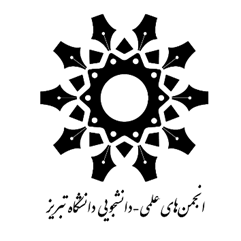 مدیریت امور اجتماعی
انجمن علمی دانشجویی ساخت و تولید
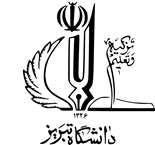 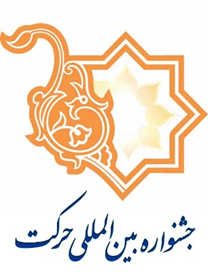 *برگزیده بخش کارآفرینی
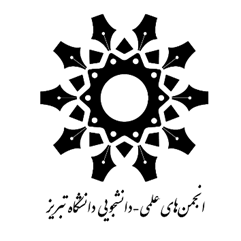 مدیریت امور اجتماعی
انجمن علمی دانشجویی فنی مرند
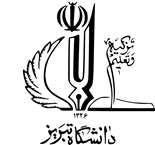 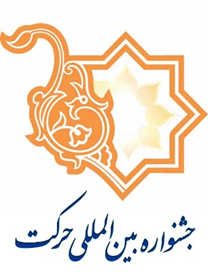 *شایسته تقدیر بخش کتاب
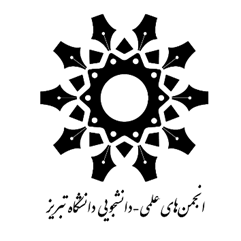 مدیریت امور اجتماعی
برگزیدگان 
حوزه علوم پایه
انجمن علمی دانشجویی ویرا
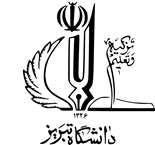 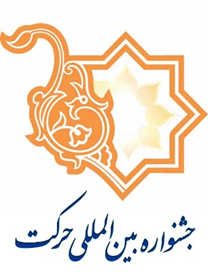 *برگزیده بخش انجمن برتر
*برگزیده بخش ویژه 
*شایسته تقدیر بخش فعالیت علمی خلاقانه
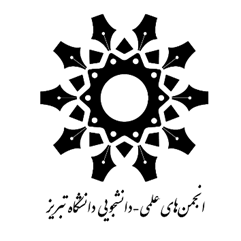 مدیریت امور اجتماعی
انجمن علمی دانشجویی زیست شناسی
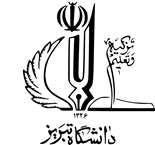 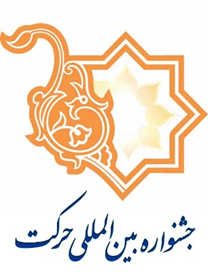 *شایسته تقدیر بخش نشریه
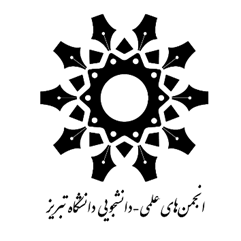 مدیریت امور اجتماعی
انجمن علمی دانشجویی نانوالکتریک
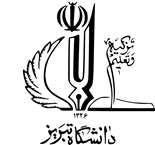 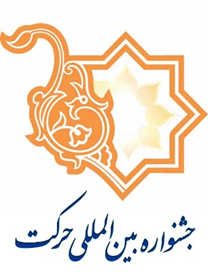 *برگزیده بخش فعالیت علمی خلاقانه
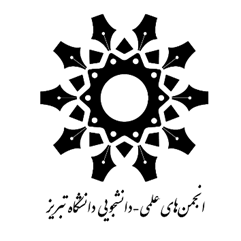 مدیریت امور اجتماعی
انجمن علمی دانشجویی زیست شناسی سلولی و مولکولی
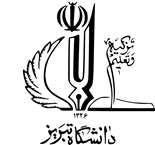 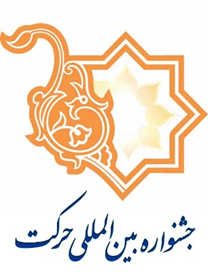 *شایسته تقدیر بخش محتوای دیجیتال
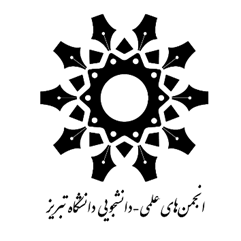 مدیریت امور اجتماعی
برگزیدگان 
حوزه کشاورزی
انجمن علمی دانشجویی علوم دامی
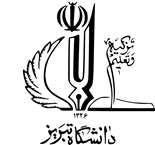 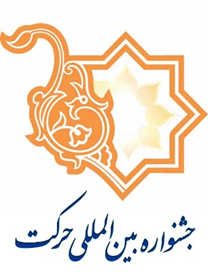 *شایسته تقدیر بخش کتاب
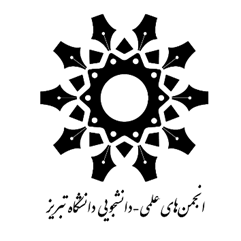 مدیریت امور اجتماعی
انجمن علمی دانشجویی فضای سبز
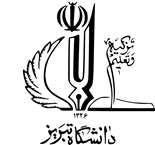 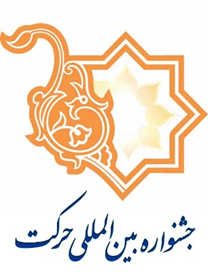 *شایسته تقدیر بخش نشریه
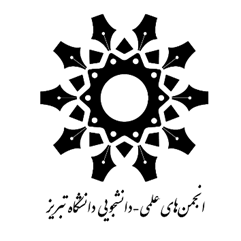 مدیریت امور اجتماعی
انجمن علمی  دانشجویی بیوسیستم
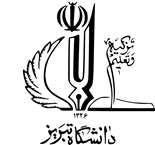 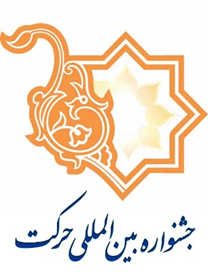 *شایسته تقدیر بخش مسابقه
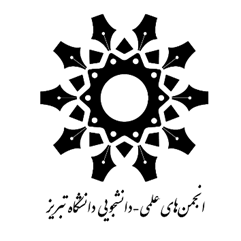 مدیریت امور اجتماعی
انجمن علمی دانشجویی گیاه پزشکی
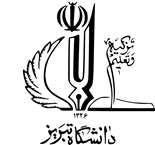 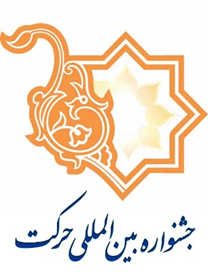 *برگزیده بخش نشریه 
*برگزیده بخش فعالیت علمی خلاقانه
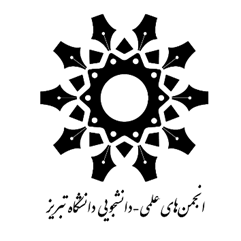 مدیریت امور اجتماعی
انجمن علمی دانشجویی اقتصاد کشاورزی
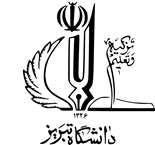 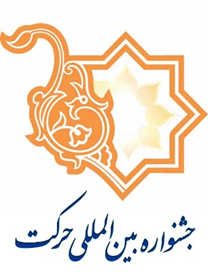 *شایسته تقدیر بخش محتوای دیجیتال
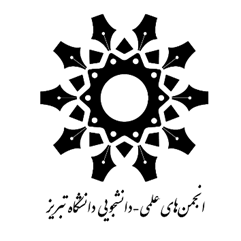 مدیریت امور اجتماعی
انجمن علمی دانشجویی مهندسی خاک
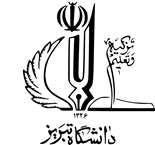 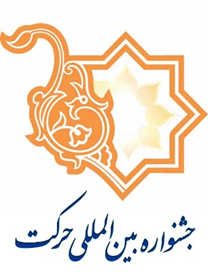 *برگزیده بخش ویژه
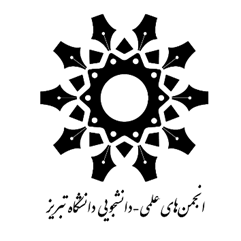 مدیریت امور اجتماعی
برگزیدگان 
حوزه معماری
انجمن علمی دانشجویی معماری
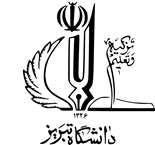 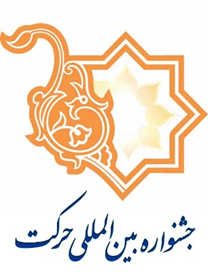 *برگزیده بخش نشریه 
*شایسته تقدیر بخش فعالیت علمی خلاقانه
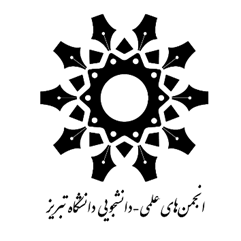 مدیریت امور اجتماعی